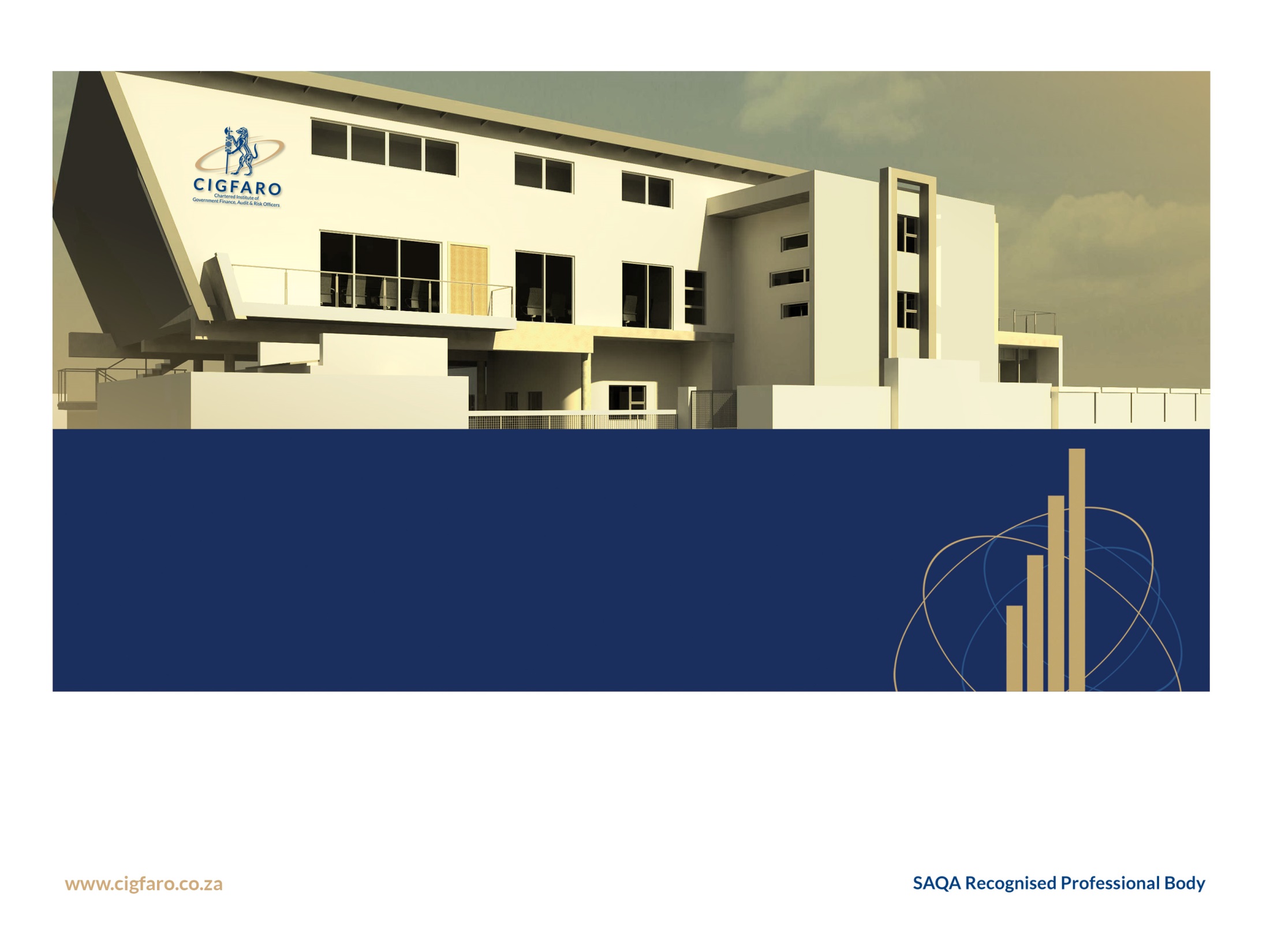 Audit of Performance 
Management System
Robert Klein - CEO Action iT (Pty) Ltd
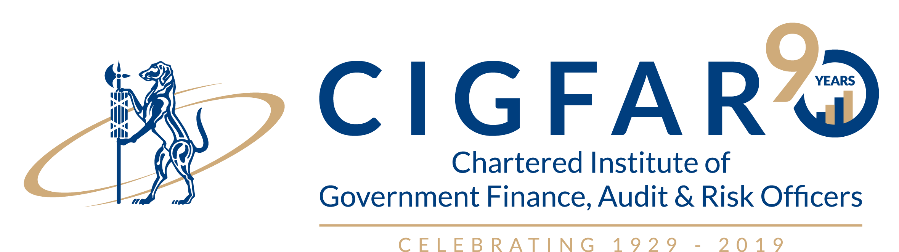 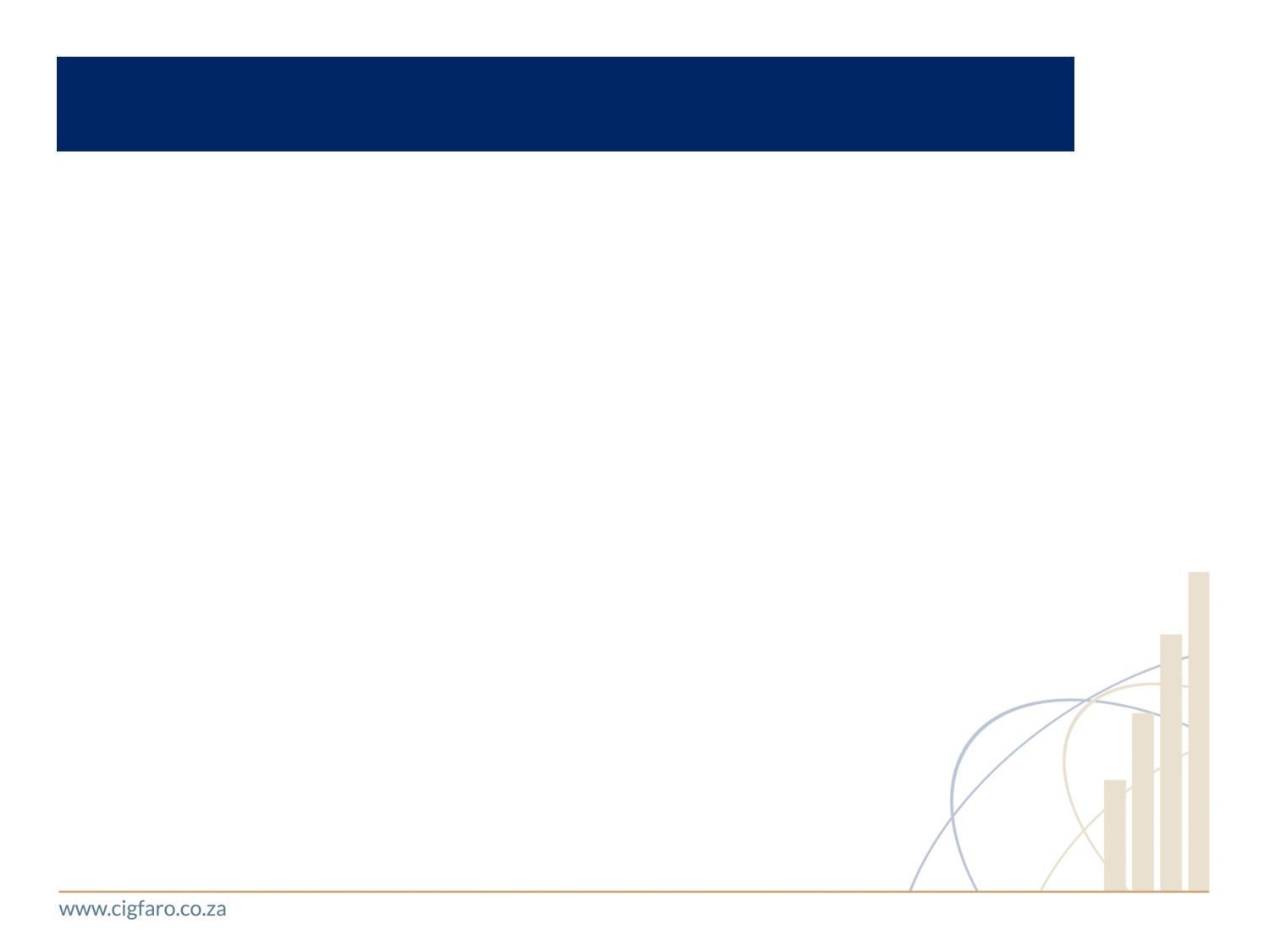 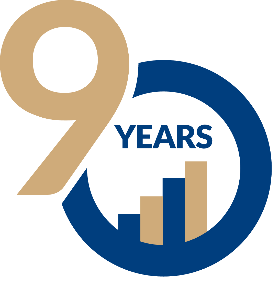 Agenda
Success is Achieved When
Learnings for effective Performance Management
Implication of Consequence Management
Suggested Way Forward
2
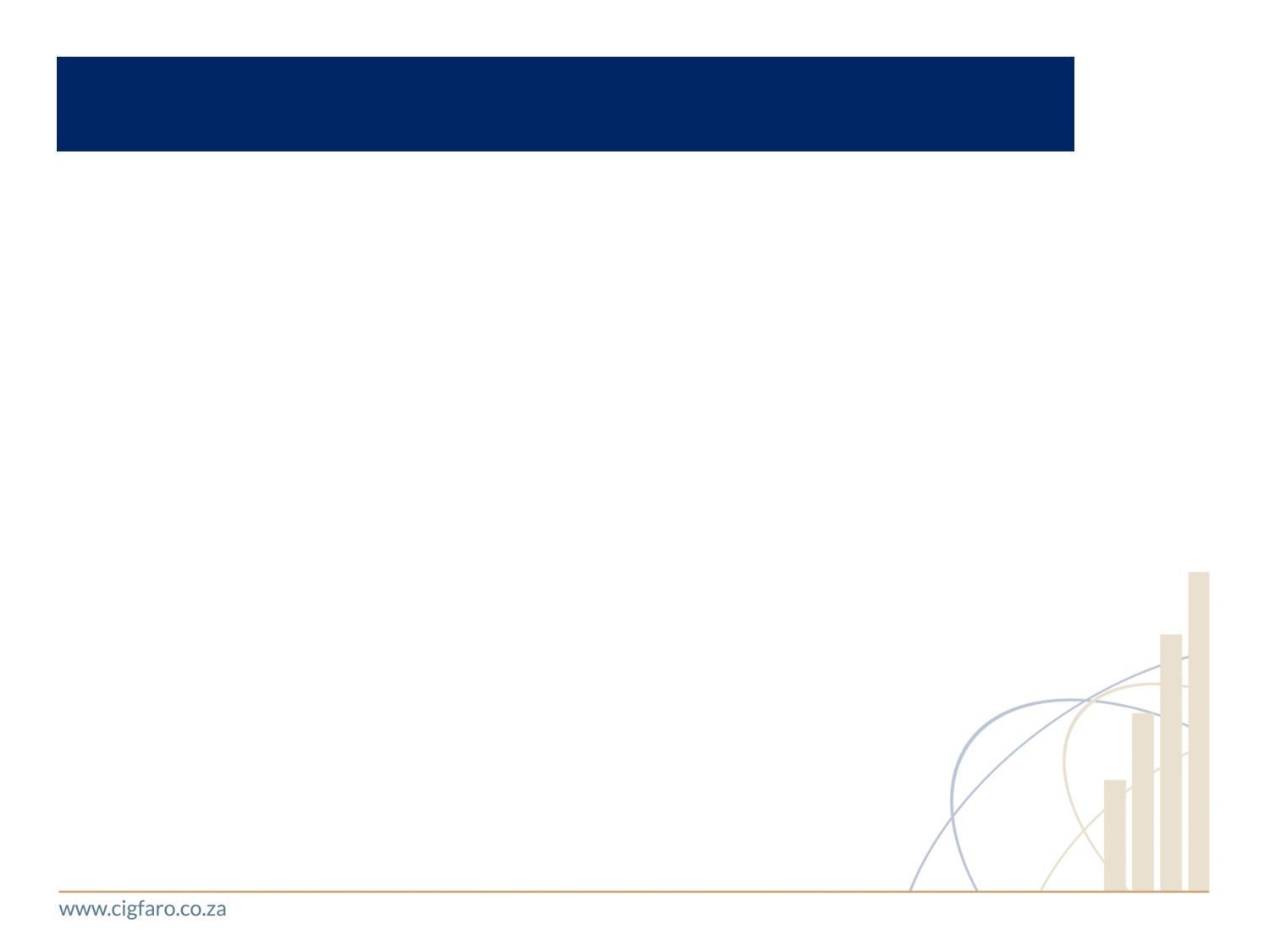 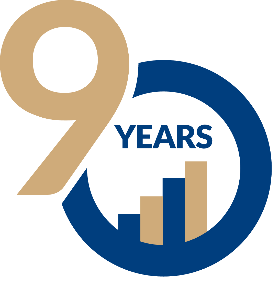 Success is Achieved When
Internal Audit
Manager
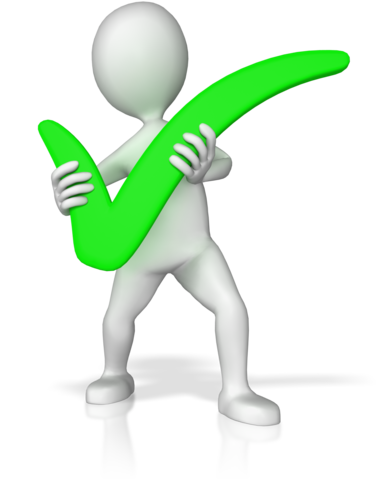 Performance
 Manager
Risk 
Manager
3
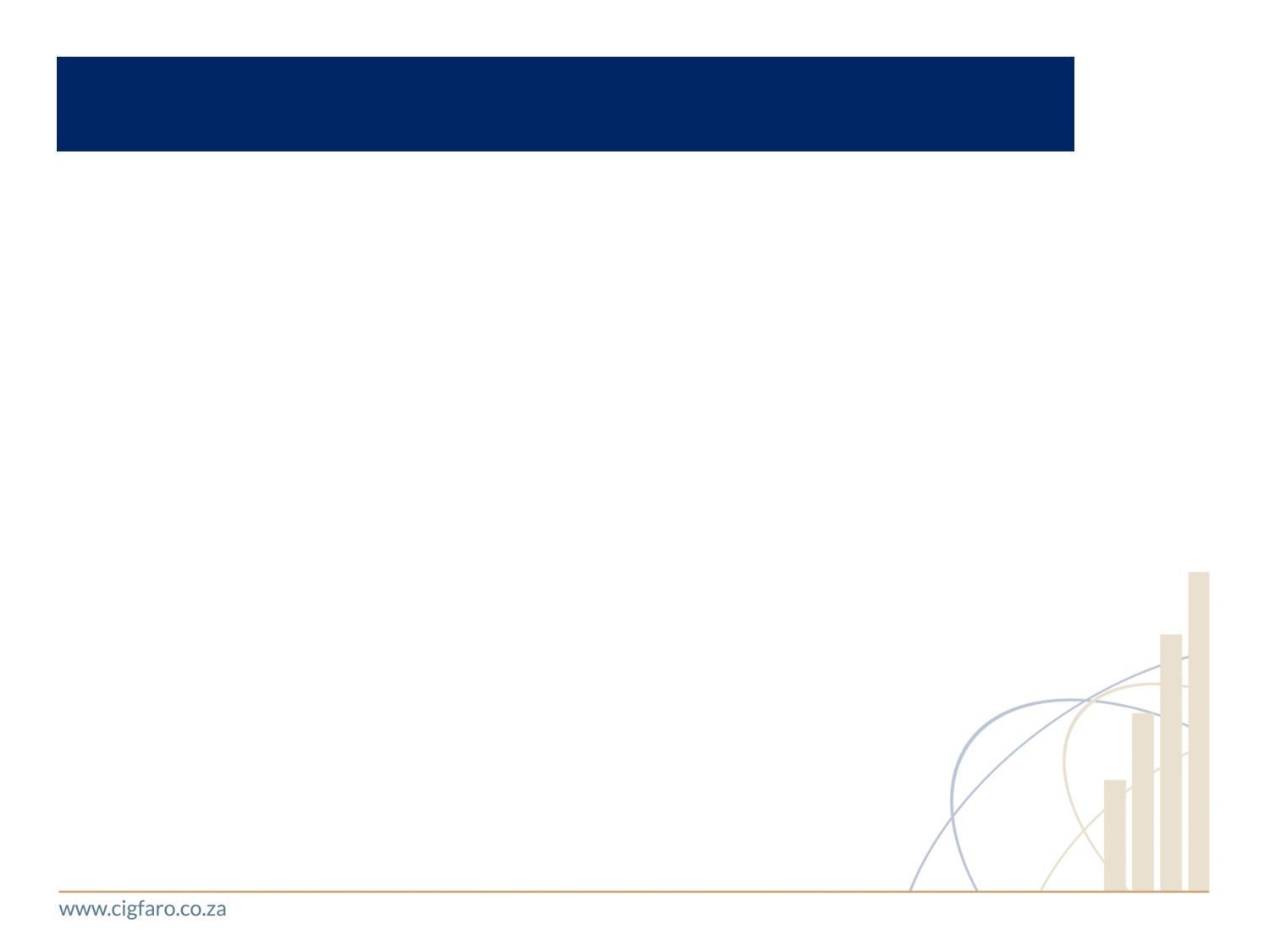 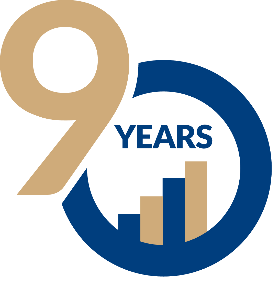 Success is Achieved When
Manage Expectation GAP
KPIs
Alignment
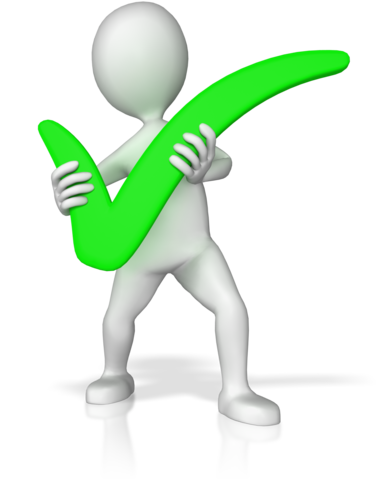 IDP
Council
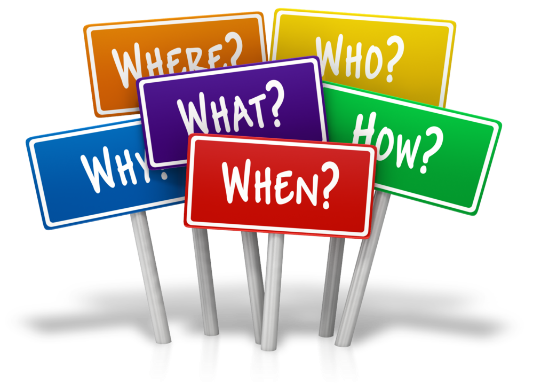 Municipal Manager
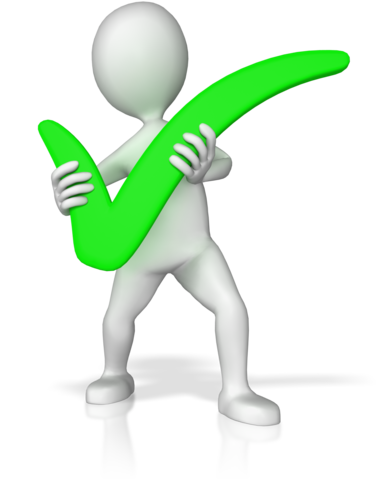 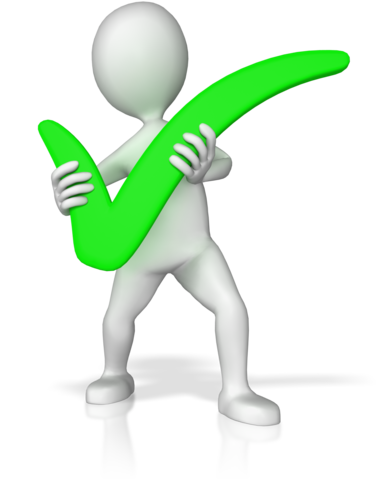 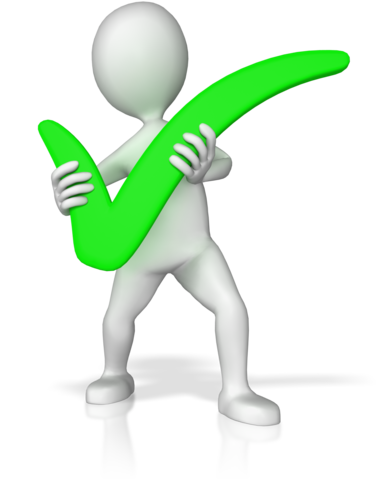 SDBIP
Directorate Director(s)
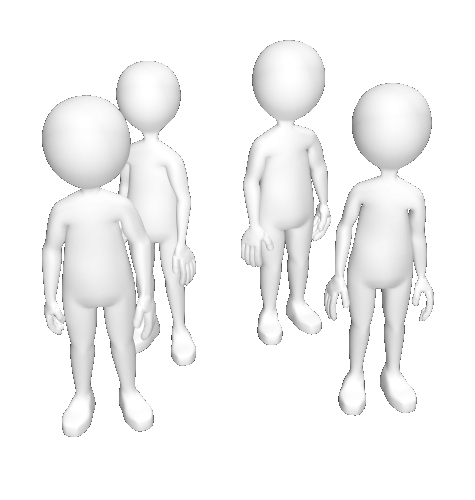 Performance Management
Sub-Directorate Manager(s)
Community Needs,
Service Delivery Expectations
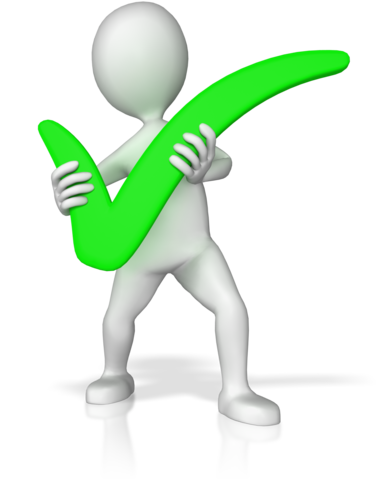 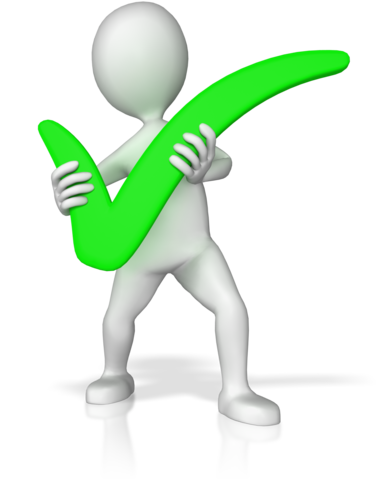 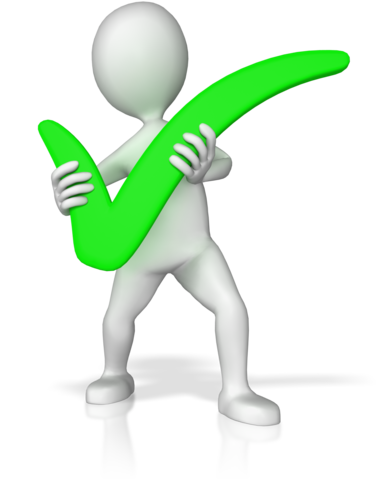 National Objectives
Provincial Objectives
Performance Contracts
Official(s)
District Objectives
International Objectives
Consultants
Other
Actions
Reporting
4
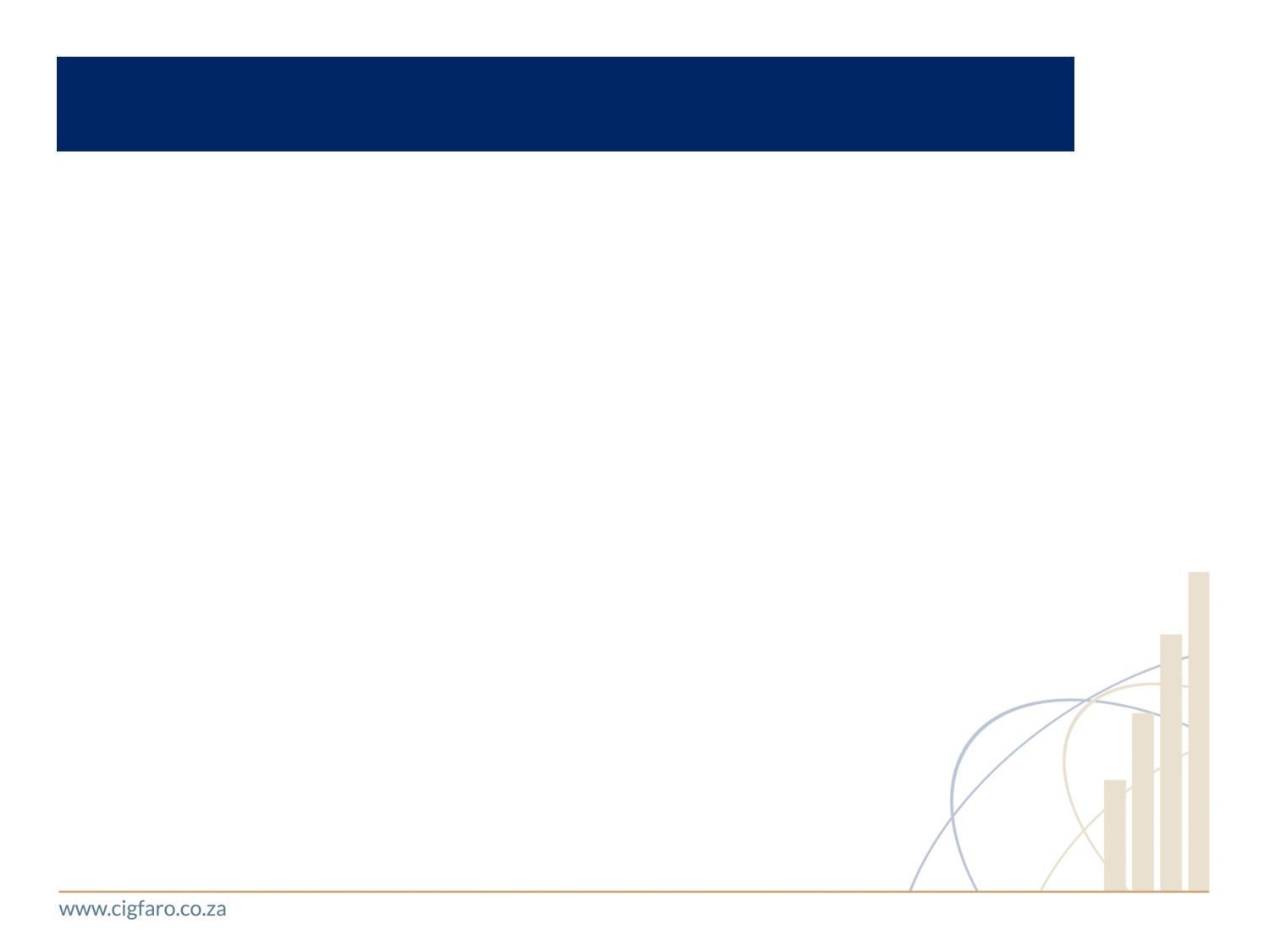 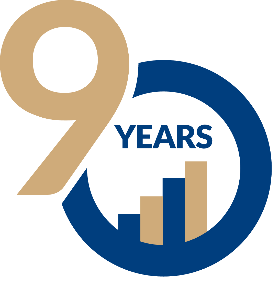 Learnings for effective Performance Management
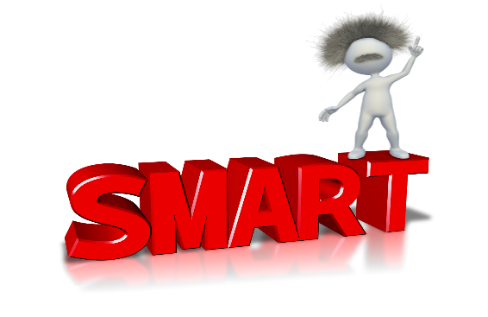 KPIs must be
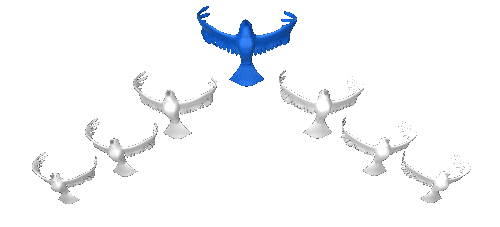 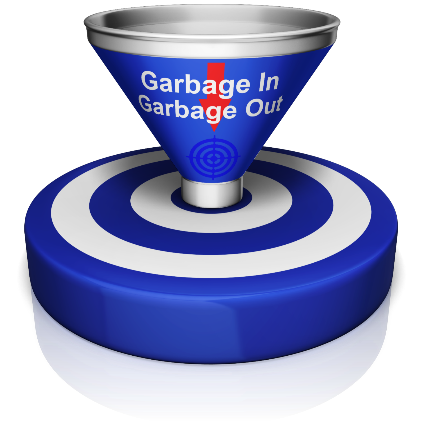 S: Specific
M: Measurable
A: Achievable
R: Realistic
T: Time-Framed
Maintain Consistency
Garbage In, Garbage OUT
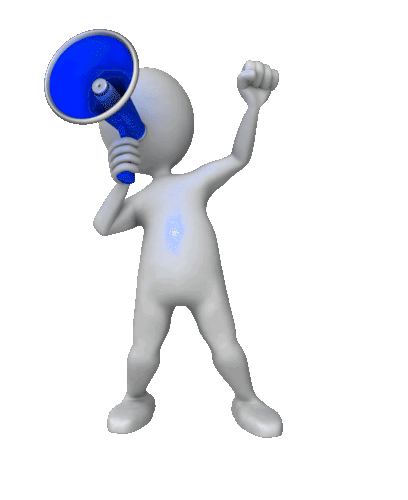 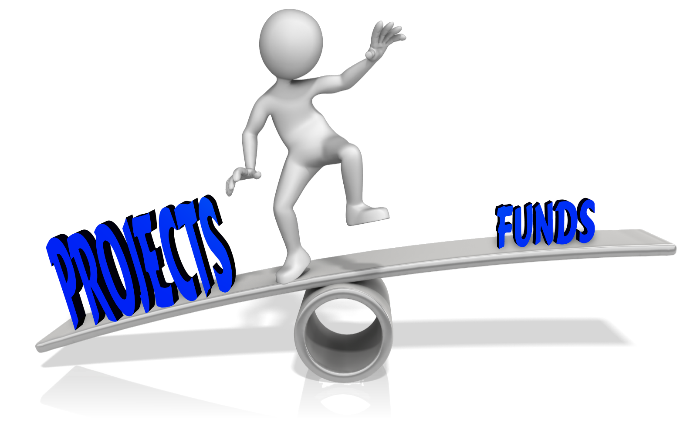 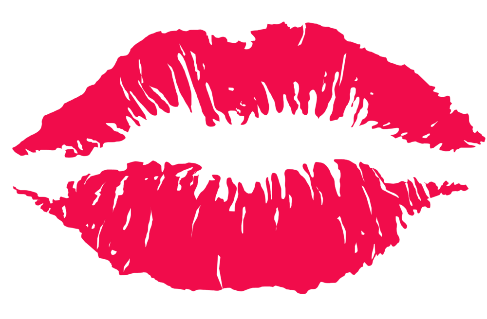 Do not use Jargon (Consulting Speak)
KISS Principle
(Keep it Simple, Stupid)
Proper Project 
Prioritisation
5
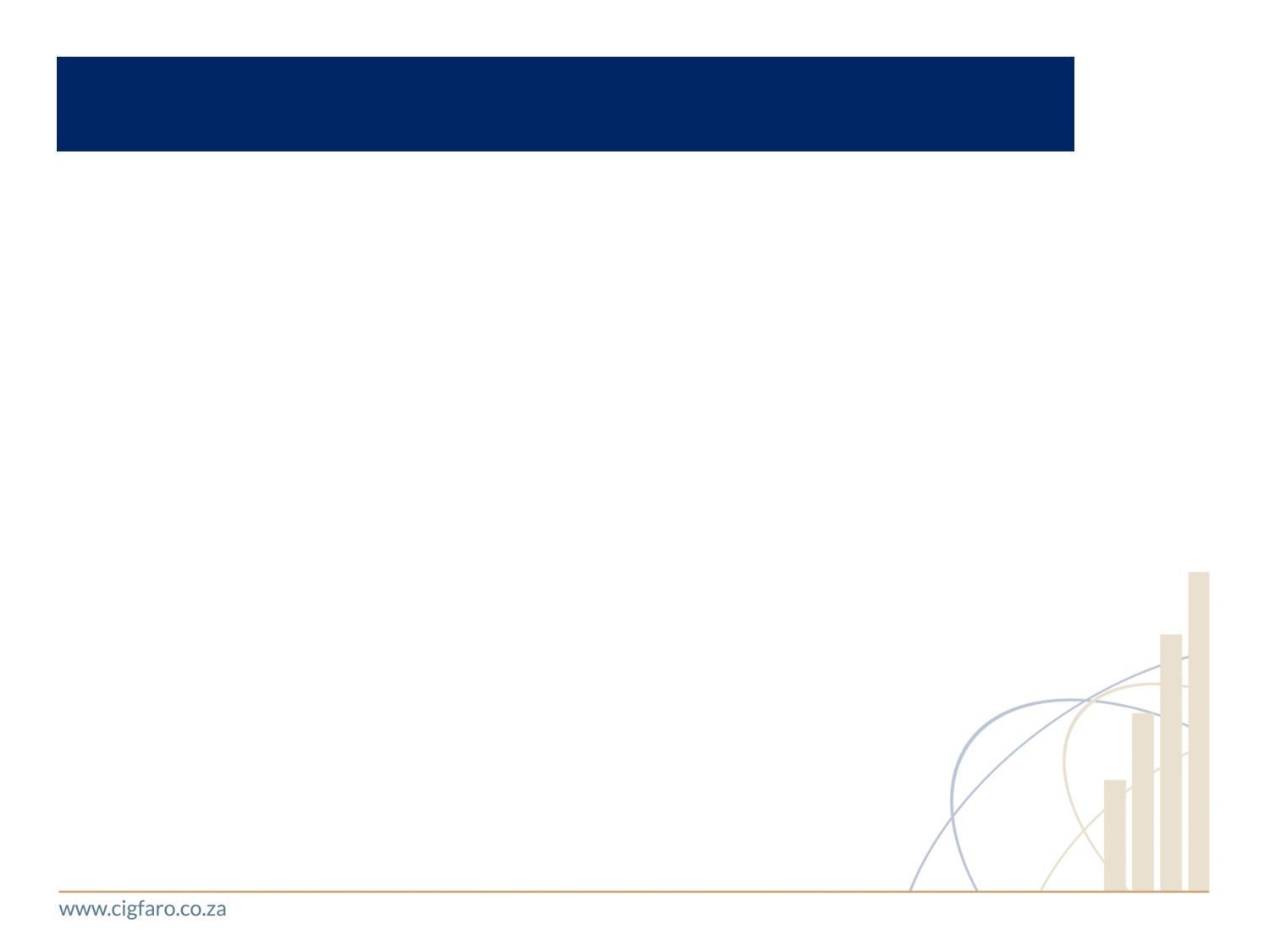 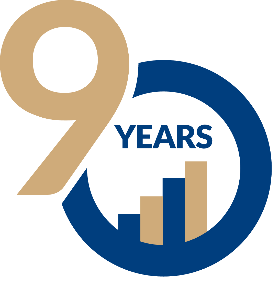 Learnings for effective Performance Management
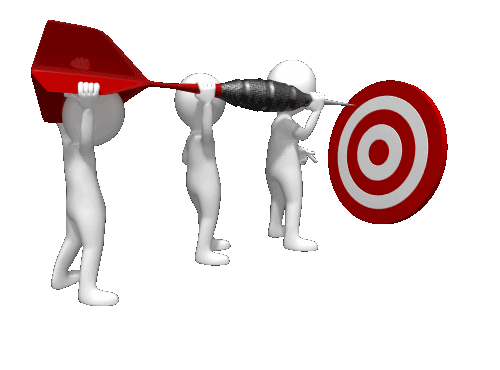 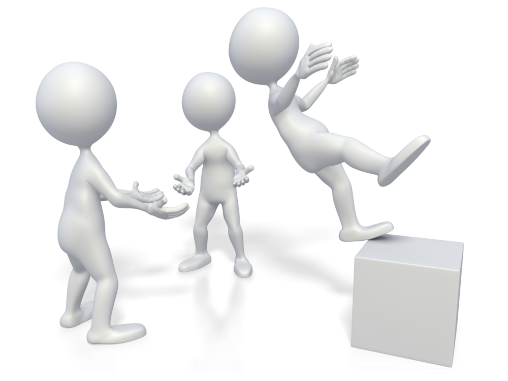 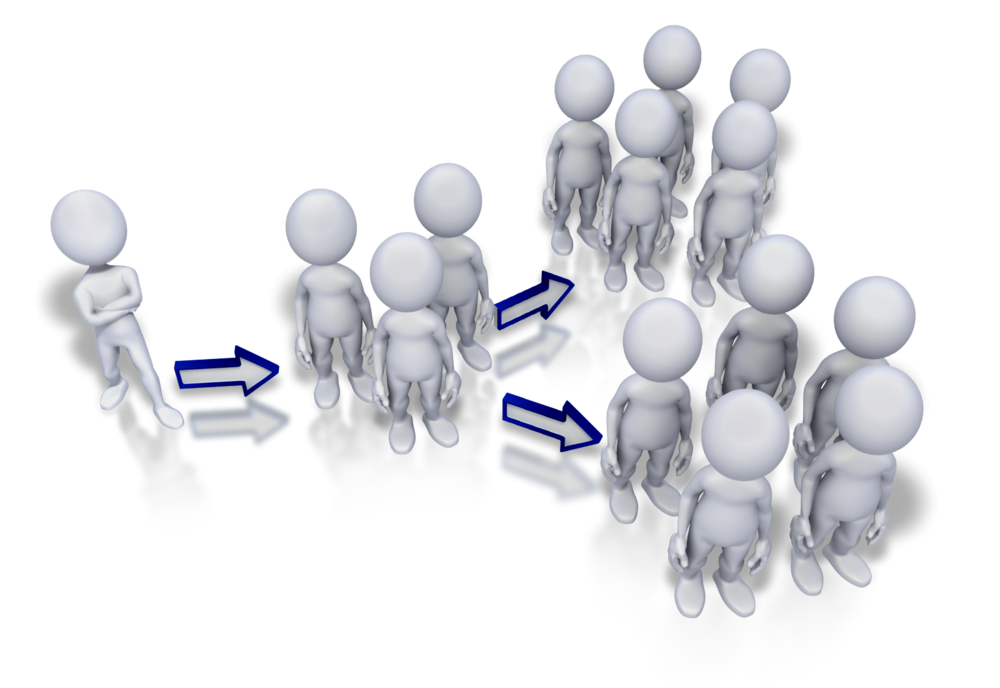 Communicate 
effectively
Ensure a 
Common Goal
Consultant Support vs. Consultant Dependency
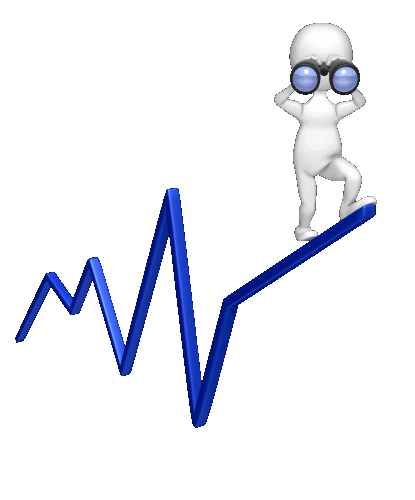 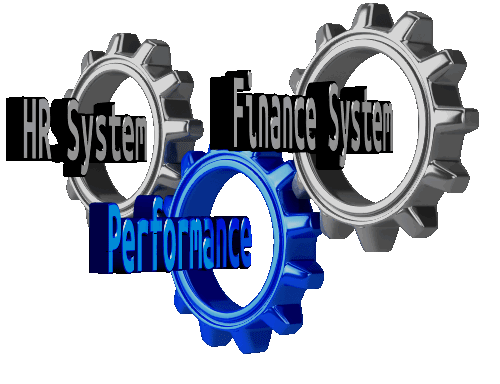 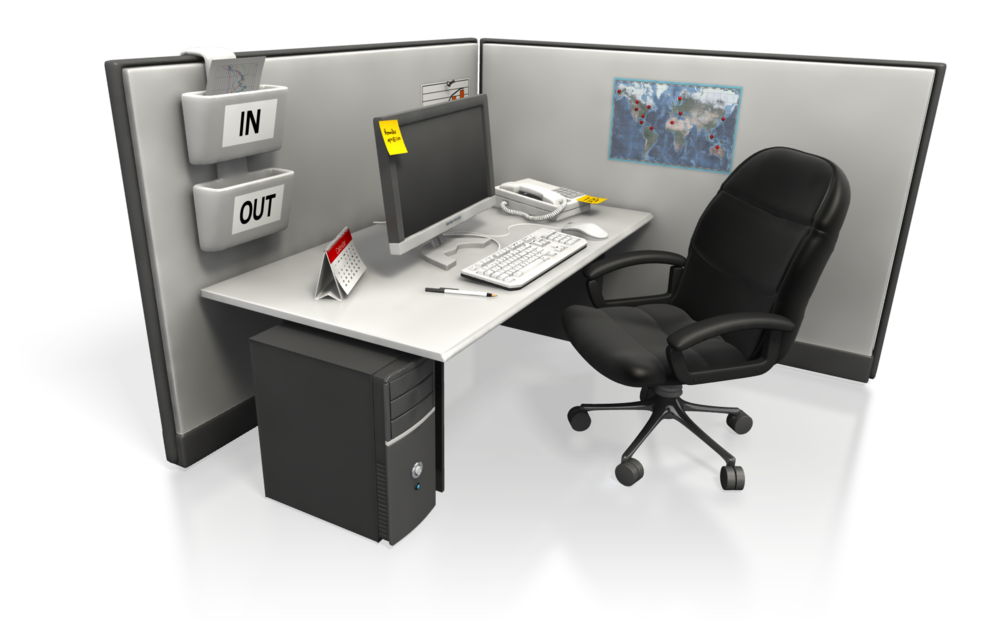 Plan for
KPIs across 
 financial years
Ensure Integration with other systems
Fill Vacancies
6
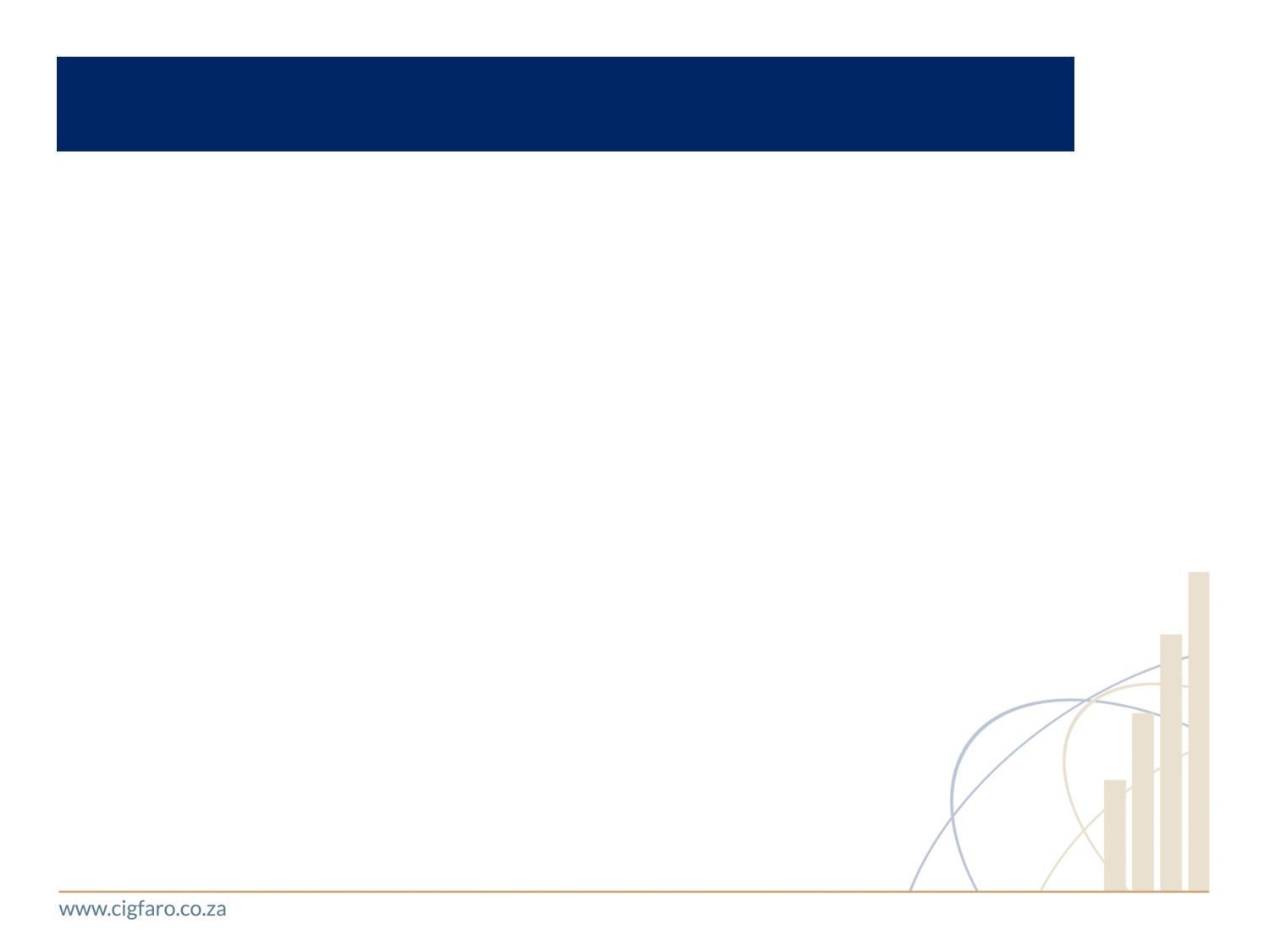 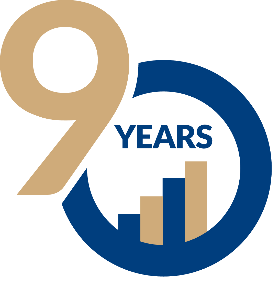 Learnings for effective Performance Management
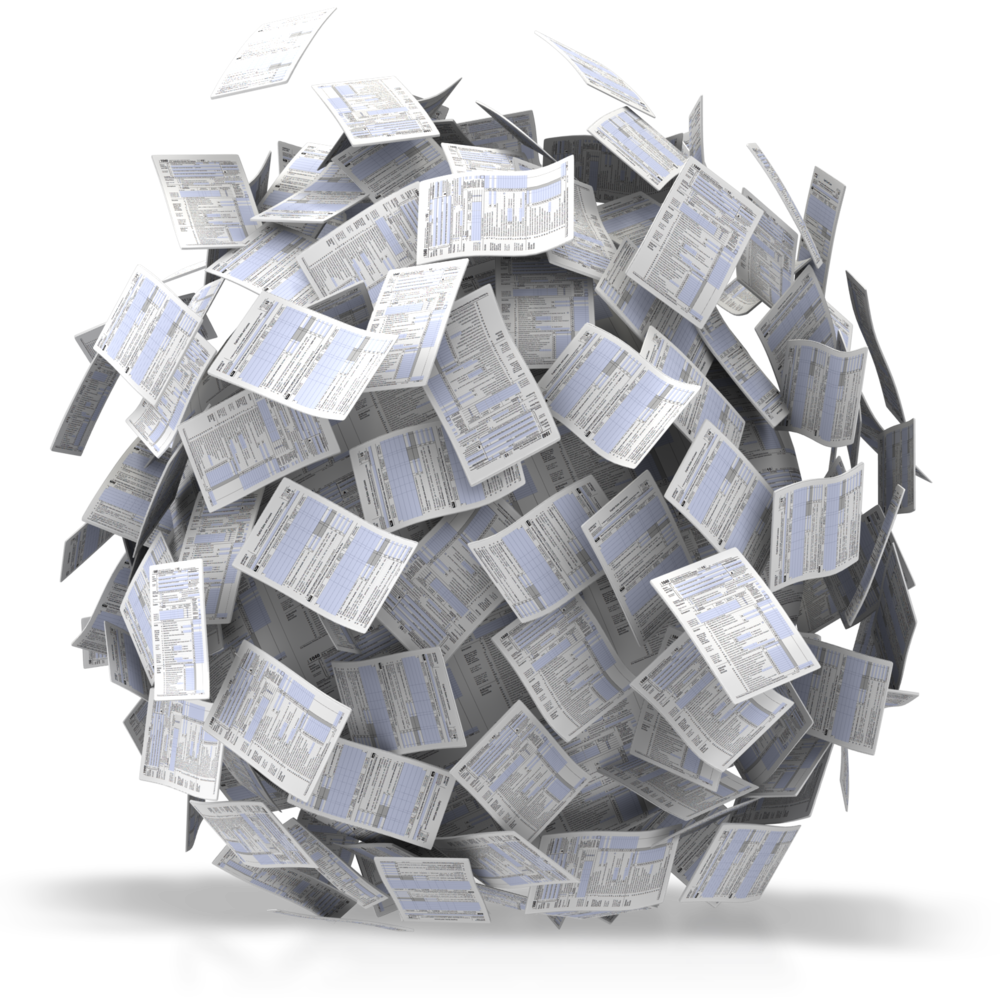 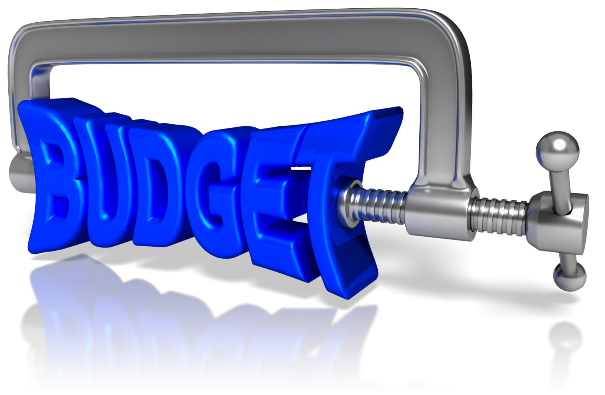 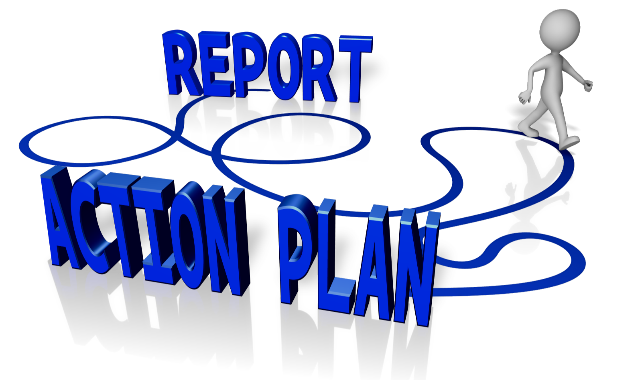 Allocate sufficient 
Budget
Effective Action Planning
Manage POE
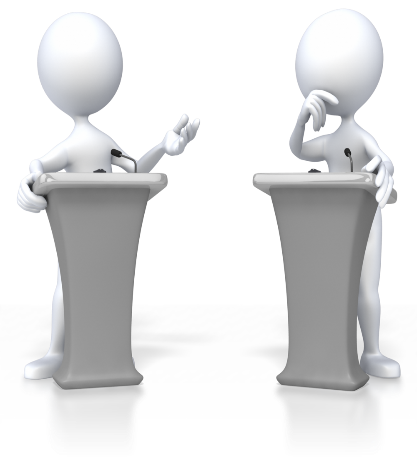 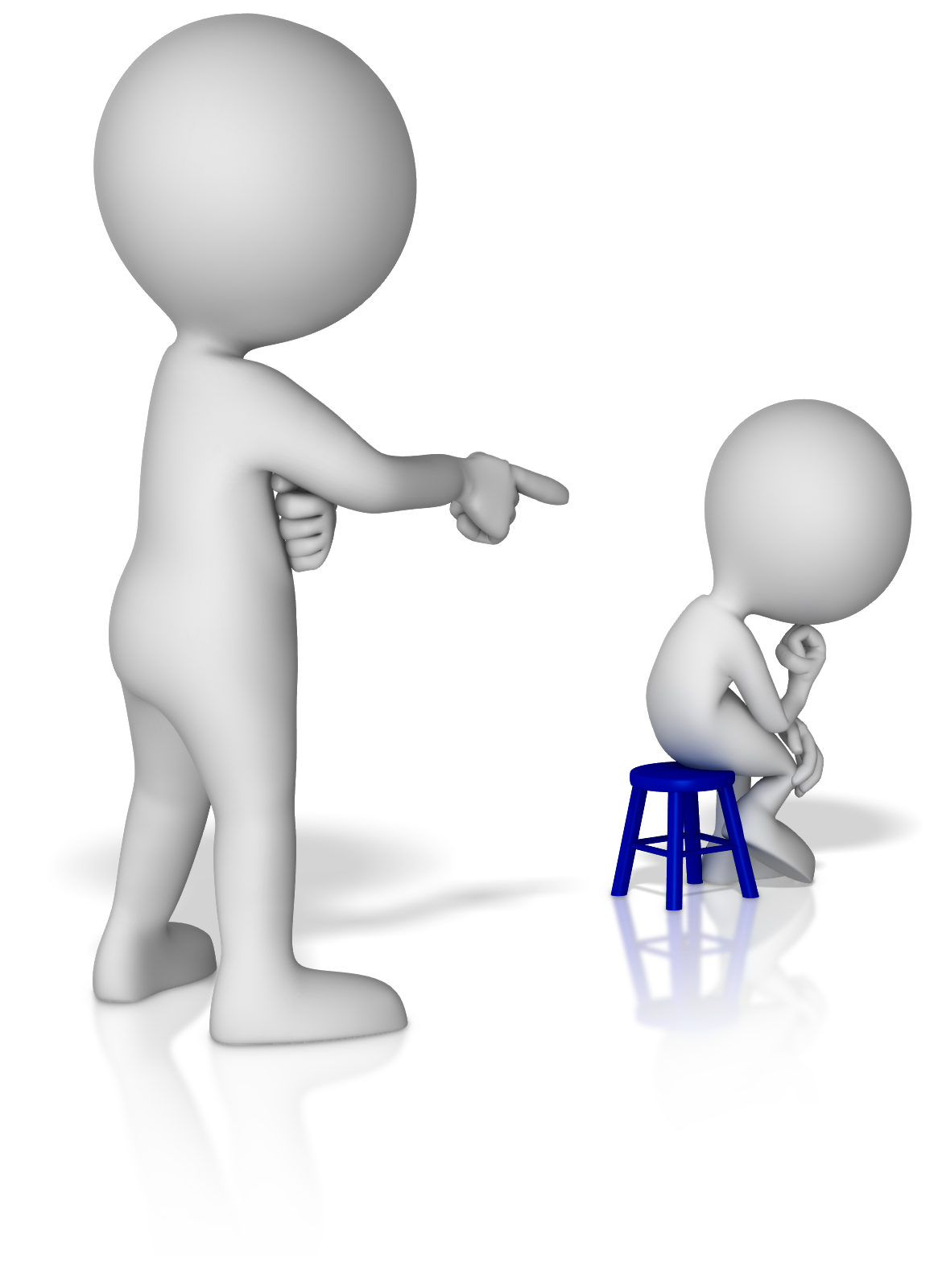 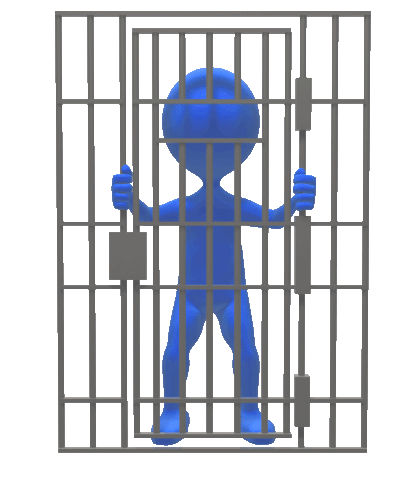 Do not 
Punish,
Implement Consequences for Non-Performance
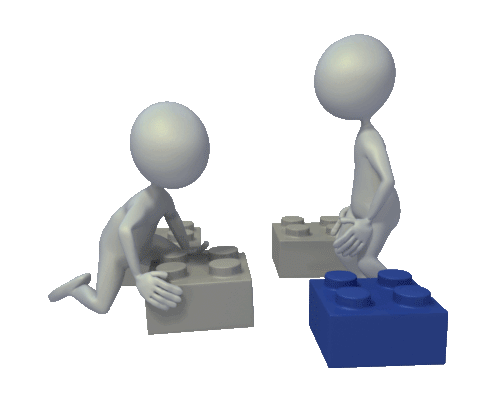 Manage the impact of Political and other Interferences
Build 
Capacity
7
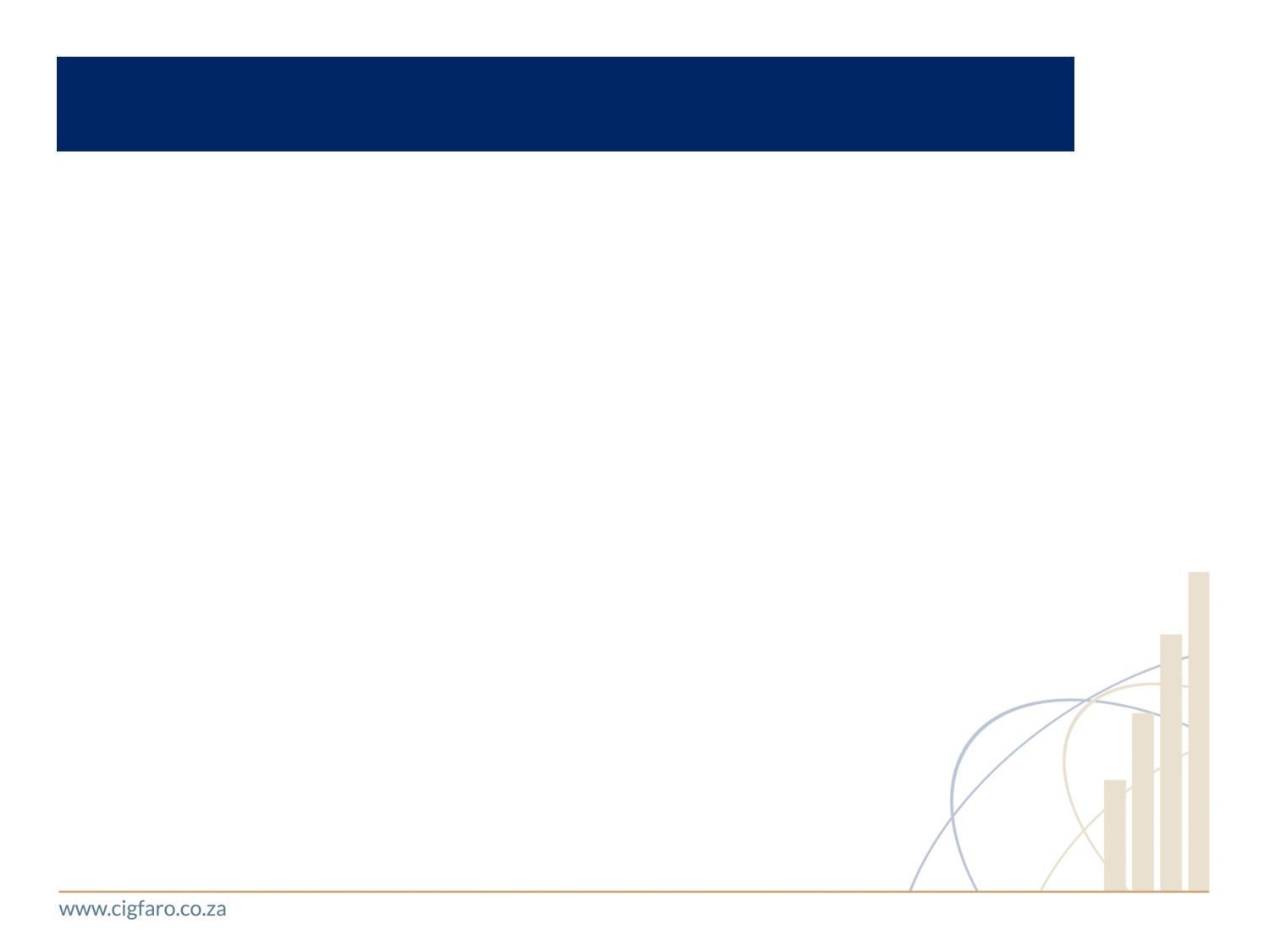 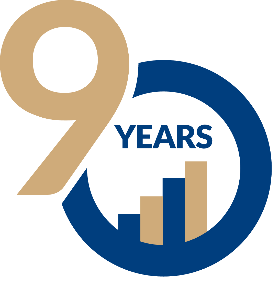 Implication of Consequence Management
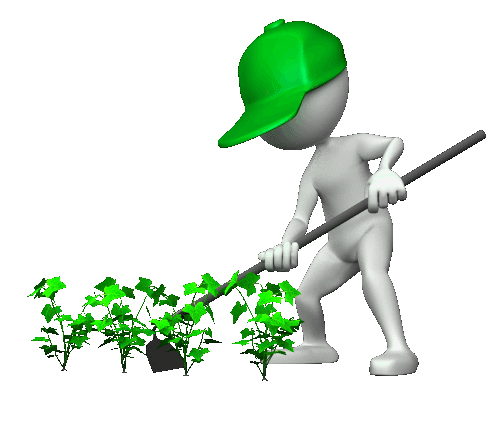 An official responsible for planting trees did not plant their allocated number of trees in a specific time period. The reasons for this could include:
Influences
Tools
Skillset
Attitude
There will be a different response / consequence for each scenario:
One-on-One intervention(s)
Plan Capacity Building (PDP)
Procure Tools
Mitigate Risks
8
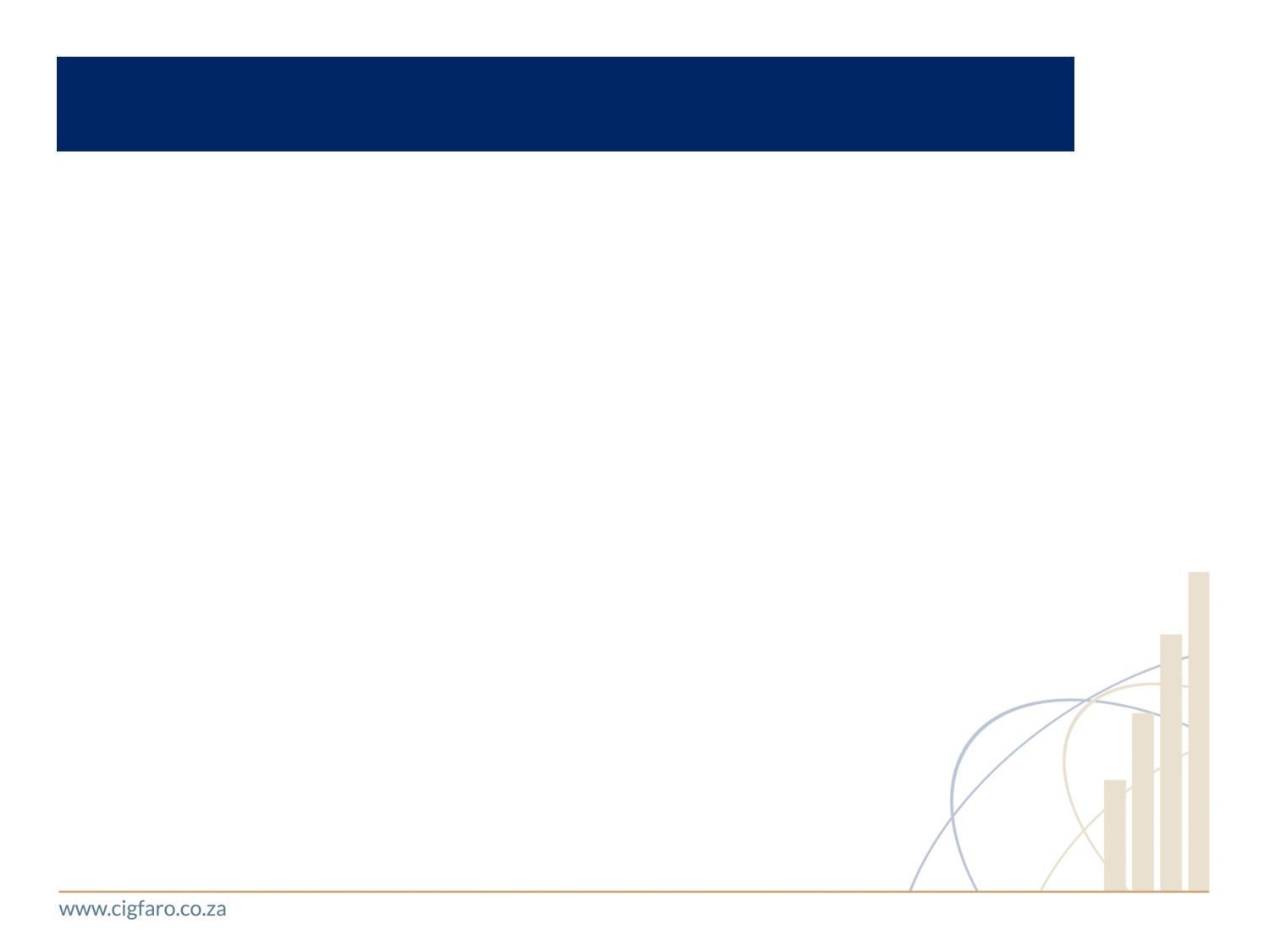 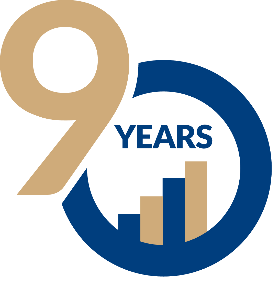 Suggested Way Forward
Introduction of ONE centralized repository (KPI Library) of Municipal Indicators grouped and aligned to the mSCOA Sub-functions 
The KPI Library should not be Consultant /Service Provider dependant
Library should be populated and maintained with SMART performance indicators  
Include relevant information such as baselines, technical indicator descriptions, SOPs, guidelines, required POE, etc
Active involvement of Internal Audit, Auditor General, SALGA, COGTA, National Treasury, CIGFARO, etc.
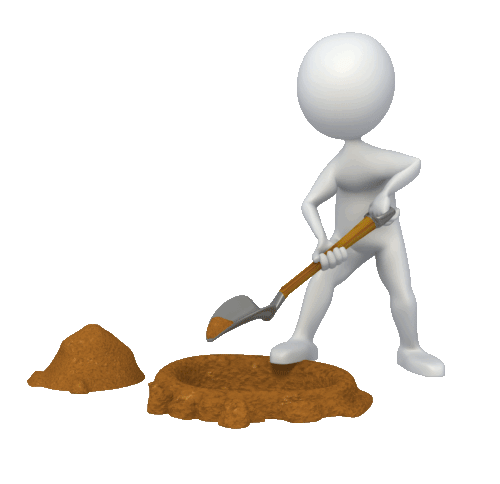 Benefits of a KPI Library:
Consistent baseline can be applied to all municipalities 
Best Practice Knowledge Sharing possible
Can create an opportunity for comparable (“like” with “like”) reporting
9
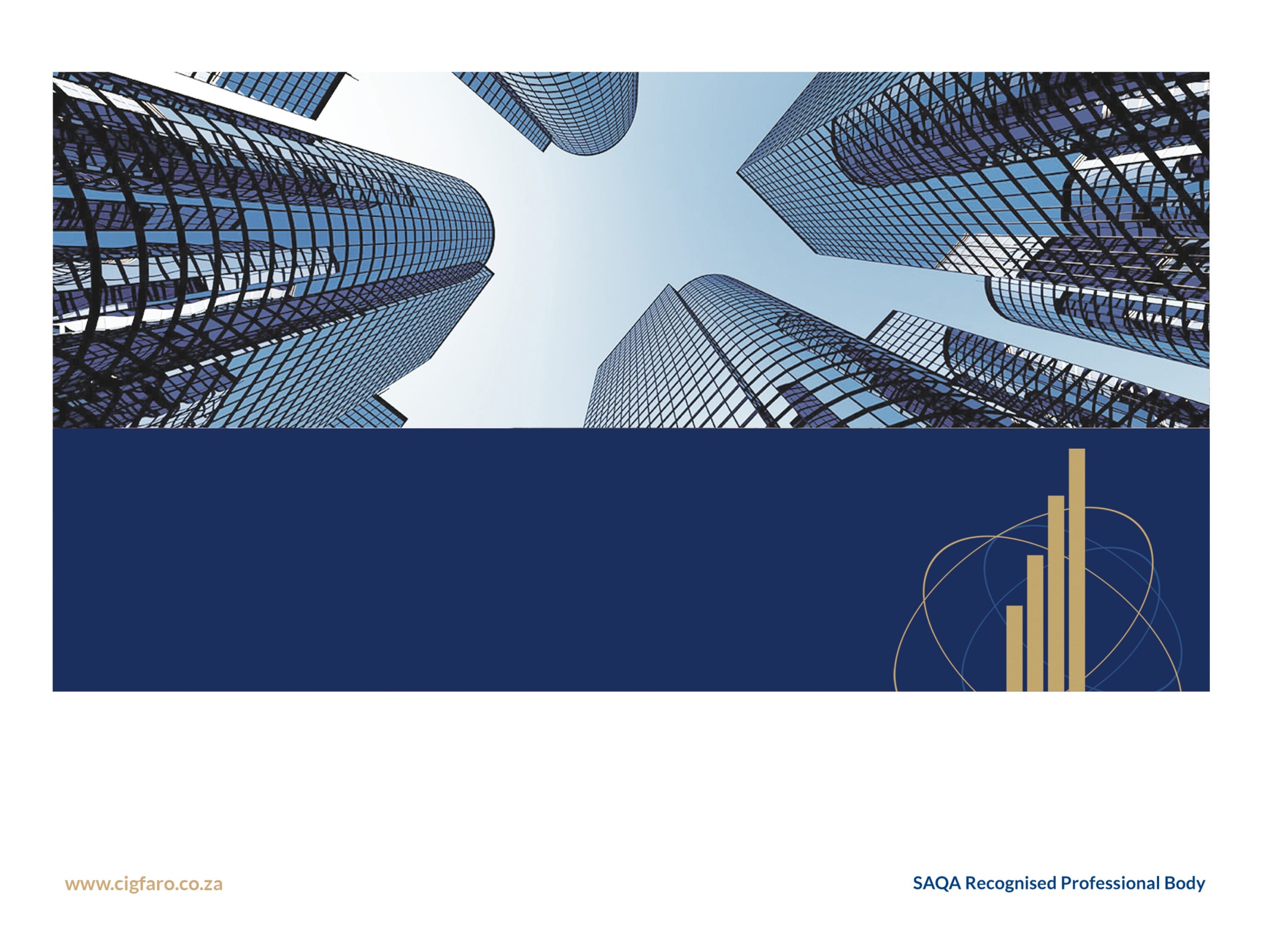 Thank You!
robert@actionassist.co.za
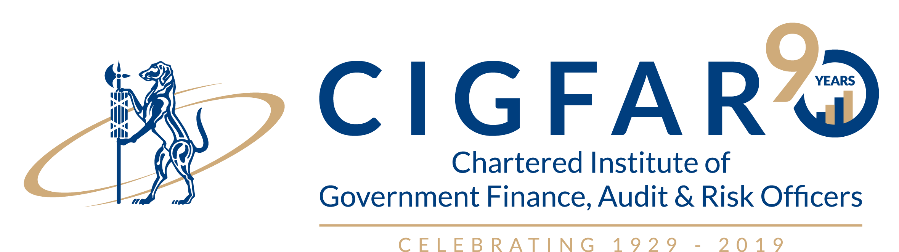